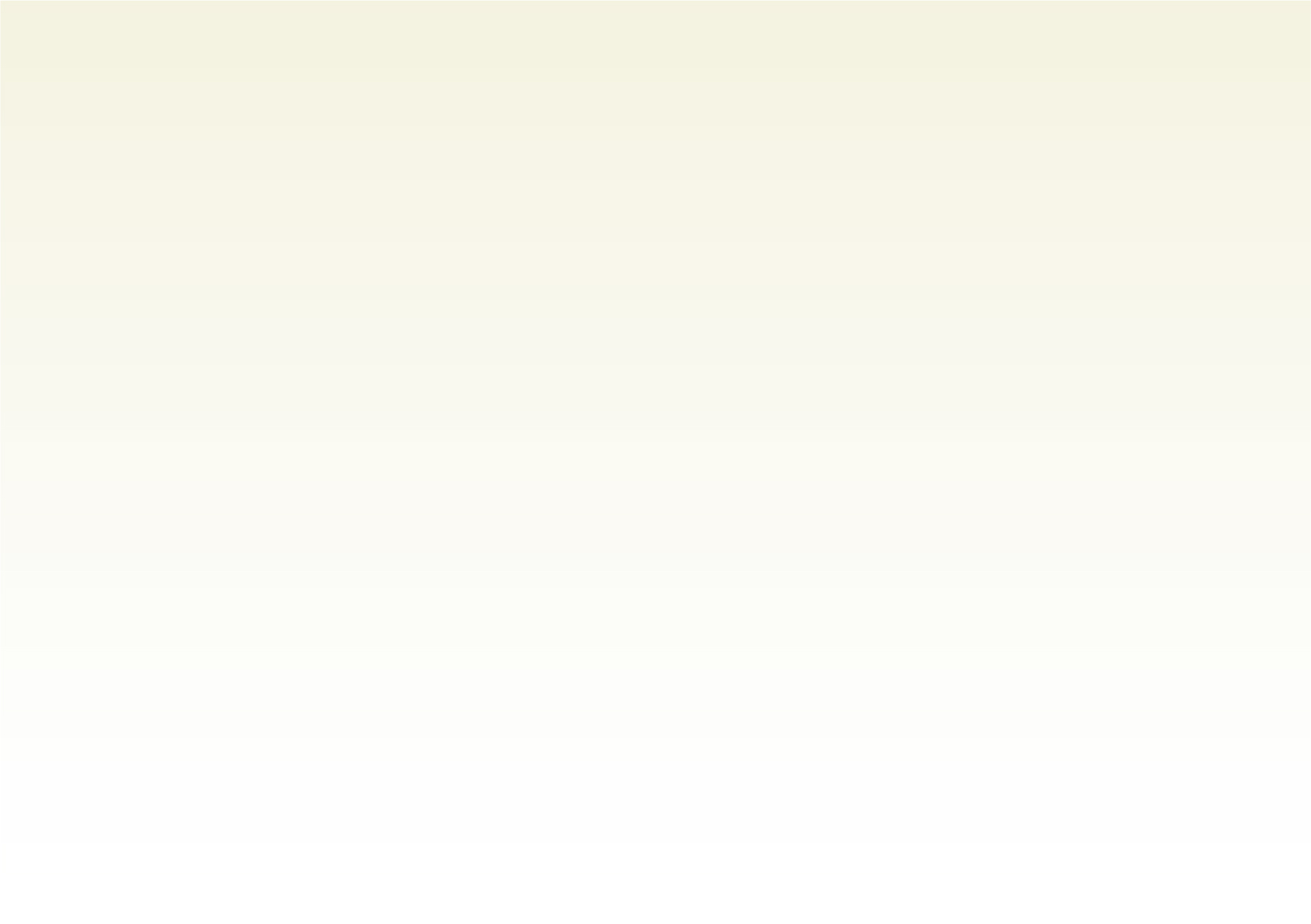 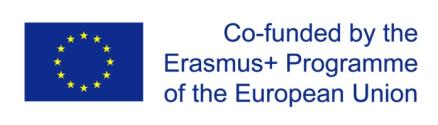 Discover Erasmus+ programme’s project

«Restarting adult learning skills through new teaching methods» 

No.2018-1-LV01-KA201-046972
Adult ReStart
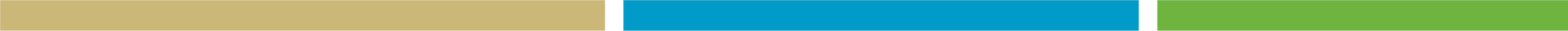 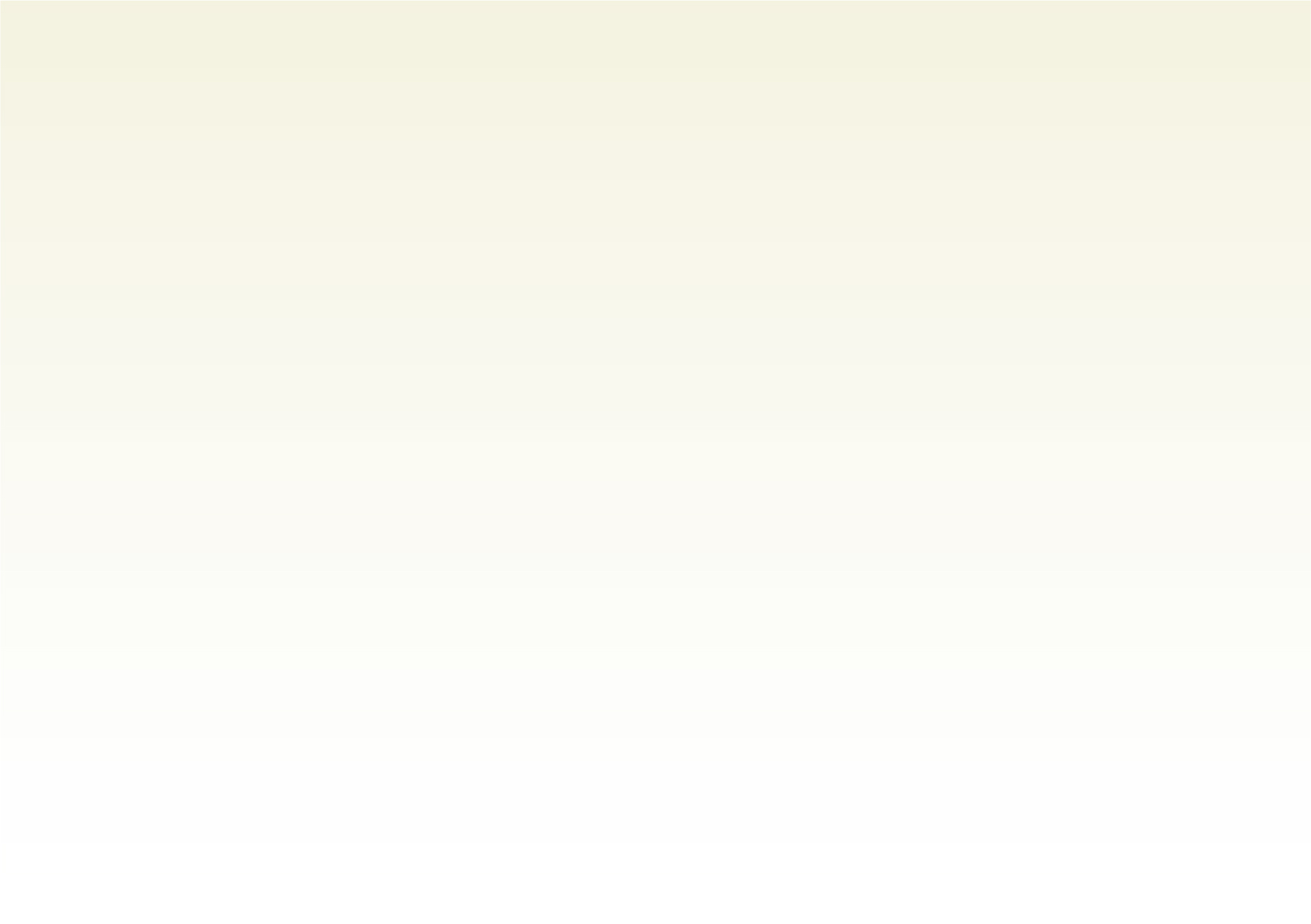 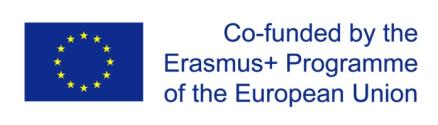 Learning is lifelong journey!

Nowadays IT plays important role in study process and activities together with teacher interaction with students and methods used for teaching, therefore educators should know latest trends in ICT usage and know how to use/adopt them effectively daily. Students have to understand and be able to learn through new approach, they have to adapt. Both students and teachers have to get explanation and proper training before they start to use new tools and methods. This is the story of the project.
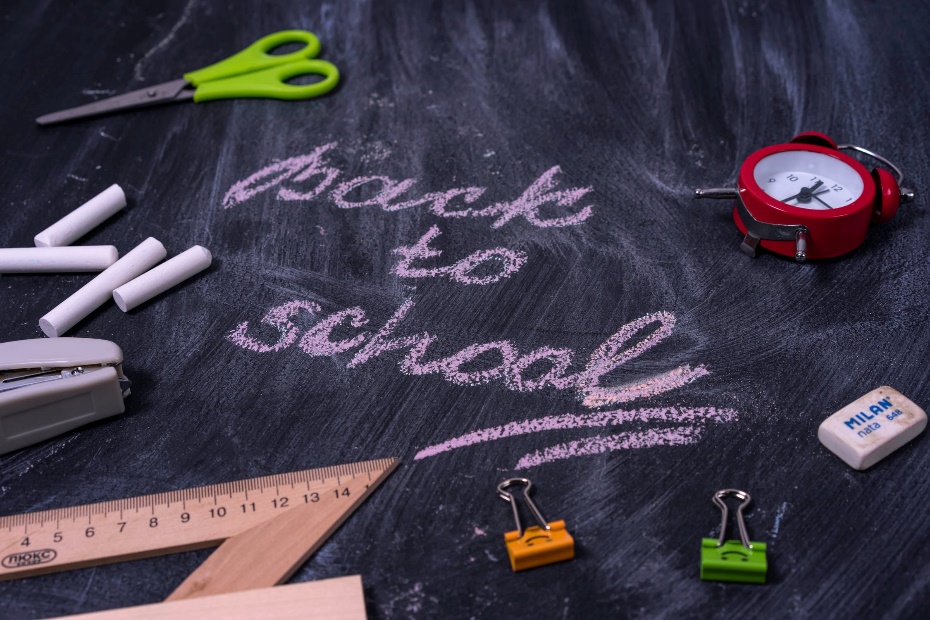 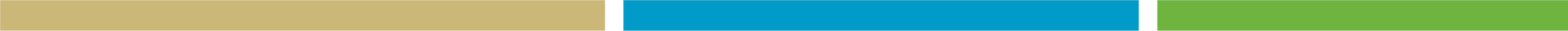 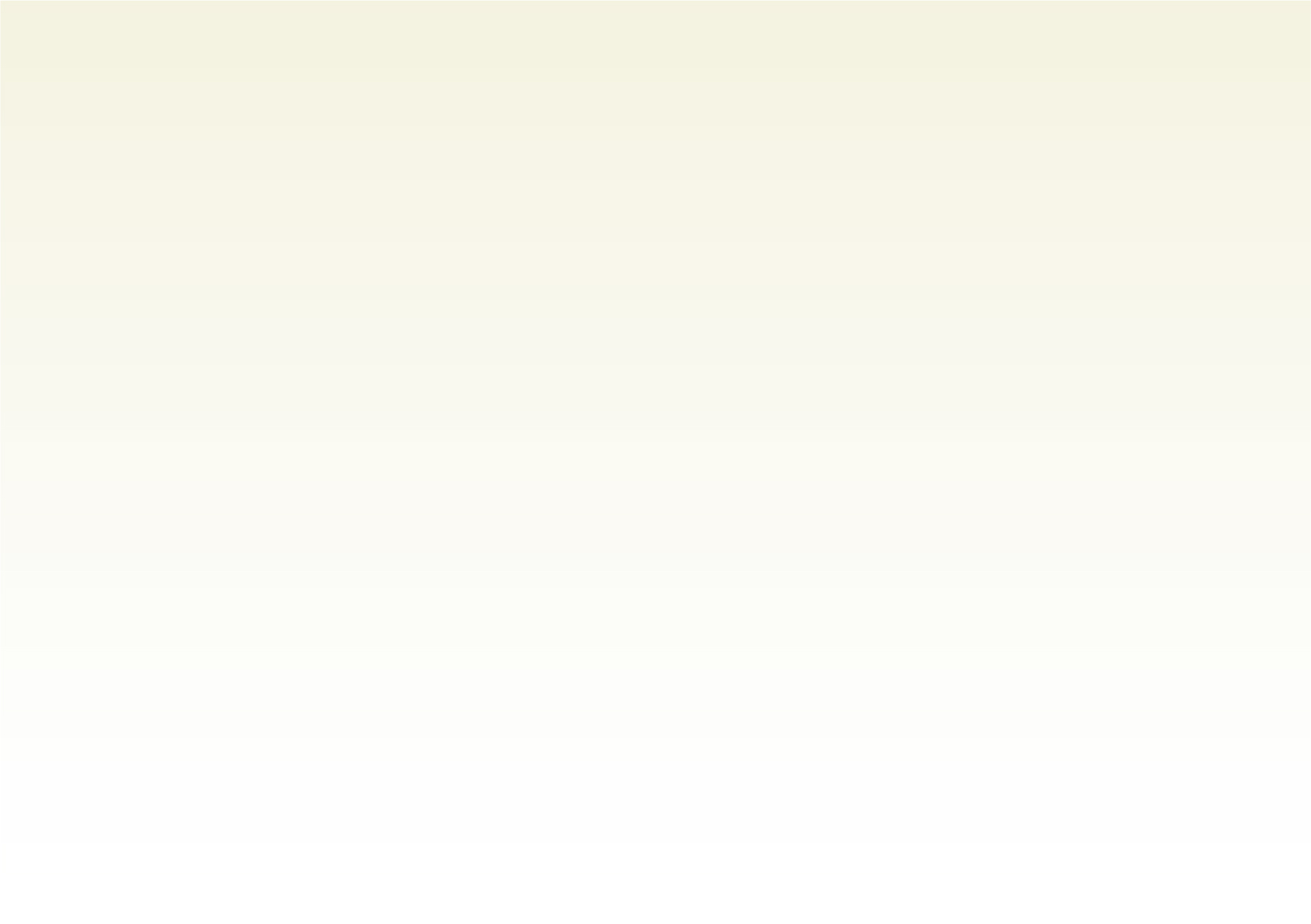 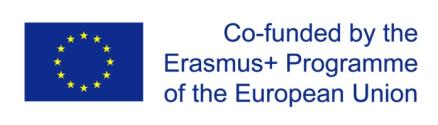 Goal
Restarting adult learning skills through new teaching methods
a 13 month project (01.10.2018.–31.10.2019.), co-funded 
by the European Commission under the Erasmus+ programme
The aim of the Project is to form a strong European network of 3 educational institutions, which are experienced in ICT and provides opportunity for adults to study at school in order to explore, develop and share methodological materials for distance learning, to structure the teachers work by using different privileges offered by IT in order to promote  the system of work with adult students, acquiring new methods for individualized approach, through:
find joint solutions that add value to all project partners and lead to joint positive results. Having sustainable development in terms of networking and activities, plans and strategic issues that cooperation offers.
exchange of good and innovative practice to improve/promote the knowledge & professional skills, competencies of teachers and provide training
in order to:
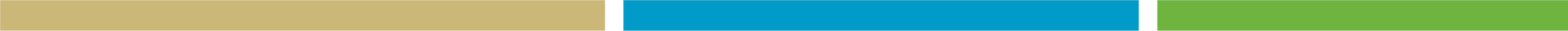 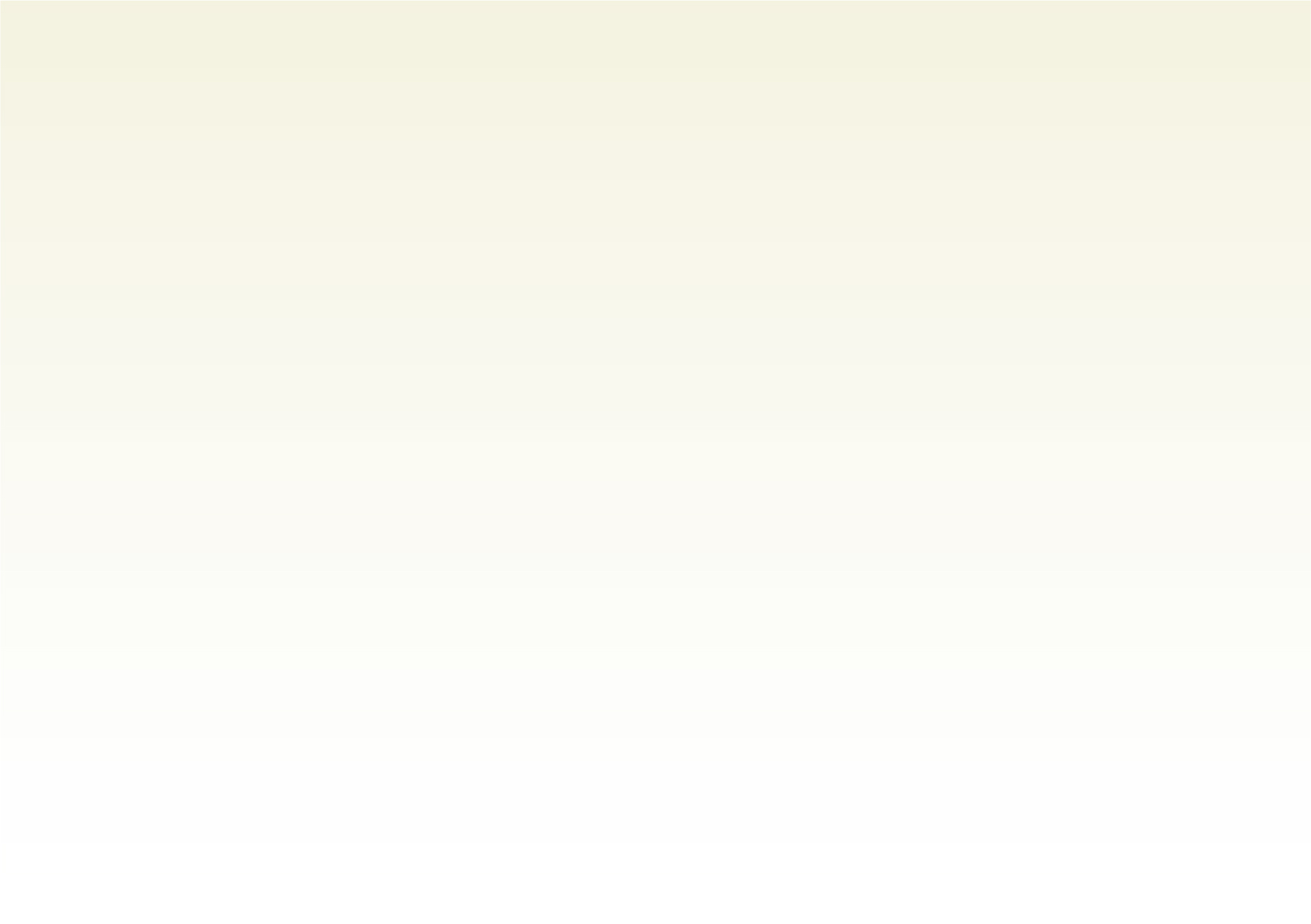 Exchange good practises to develop the acquisition of teacher skills and competencies and improve teacher knowledge of distance learning methodology and usage of IT in learning process
Improve the integration of ICT in teaching and education process. Learn new tools to promote digital learning
Share innovative methods of teaching for increasing attractiveness of education methods
Develop educational material
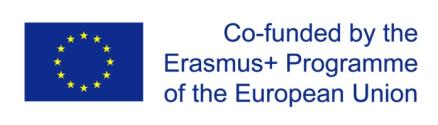 Objectives
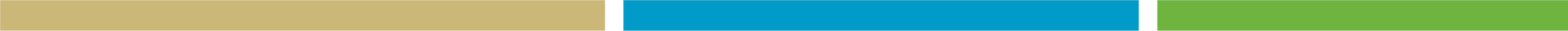 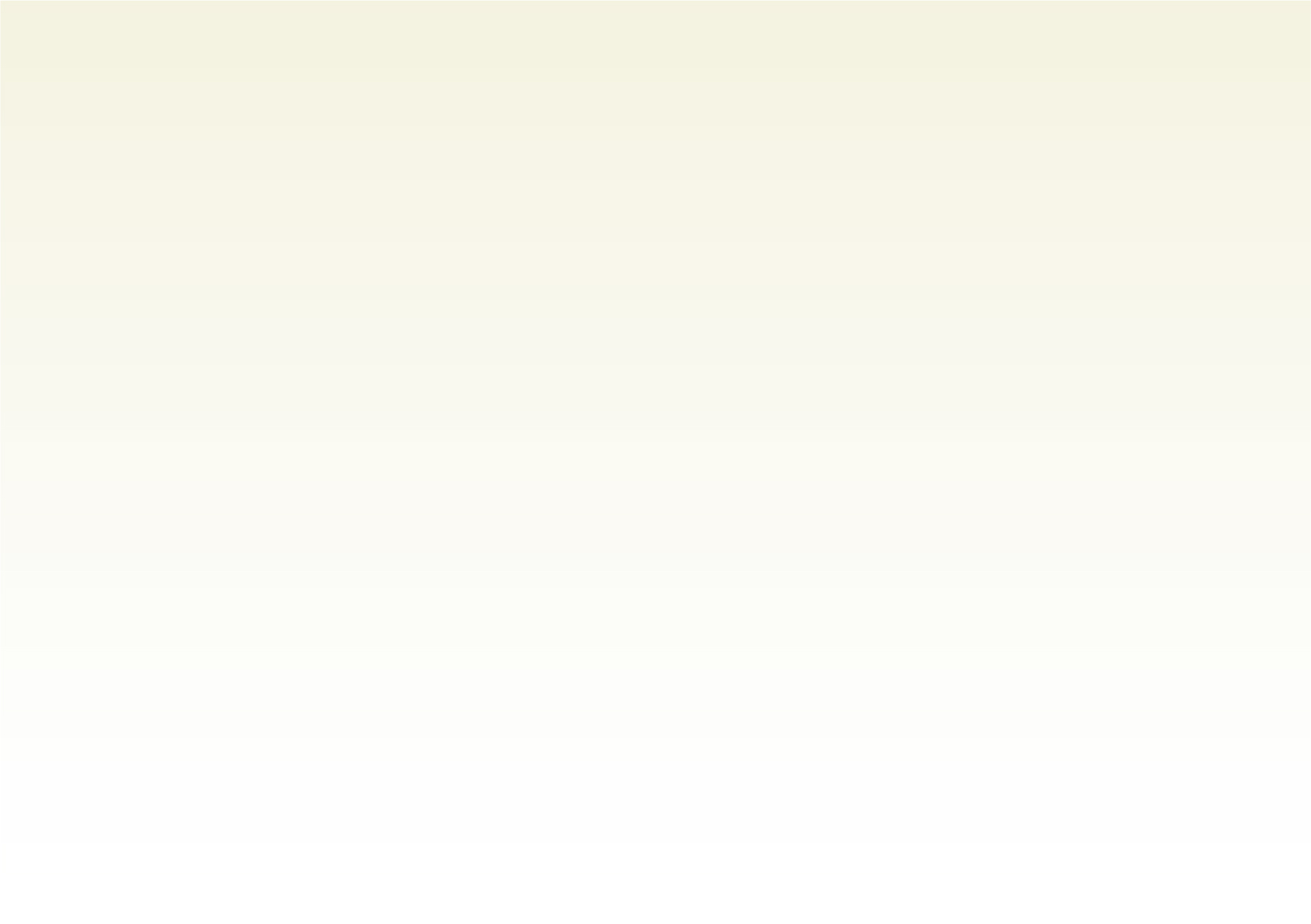 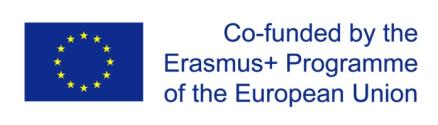 Partnership
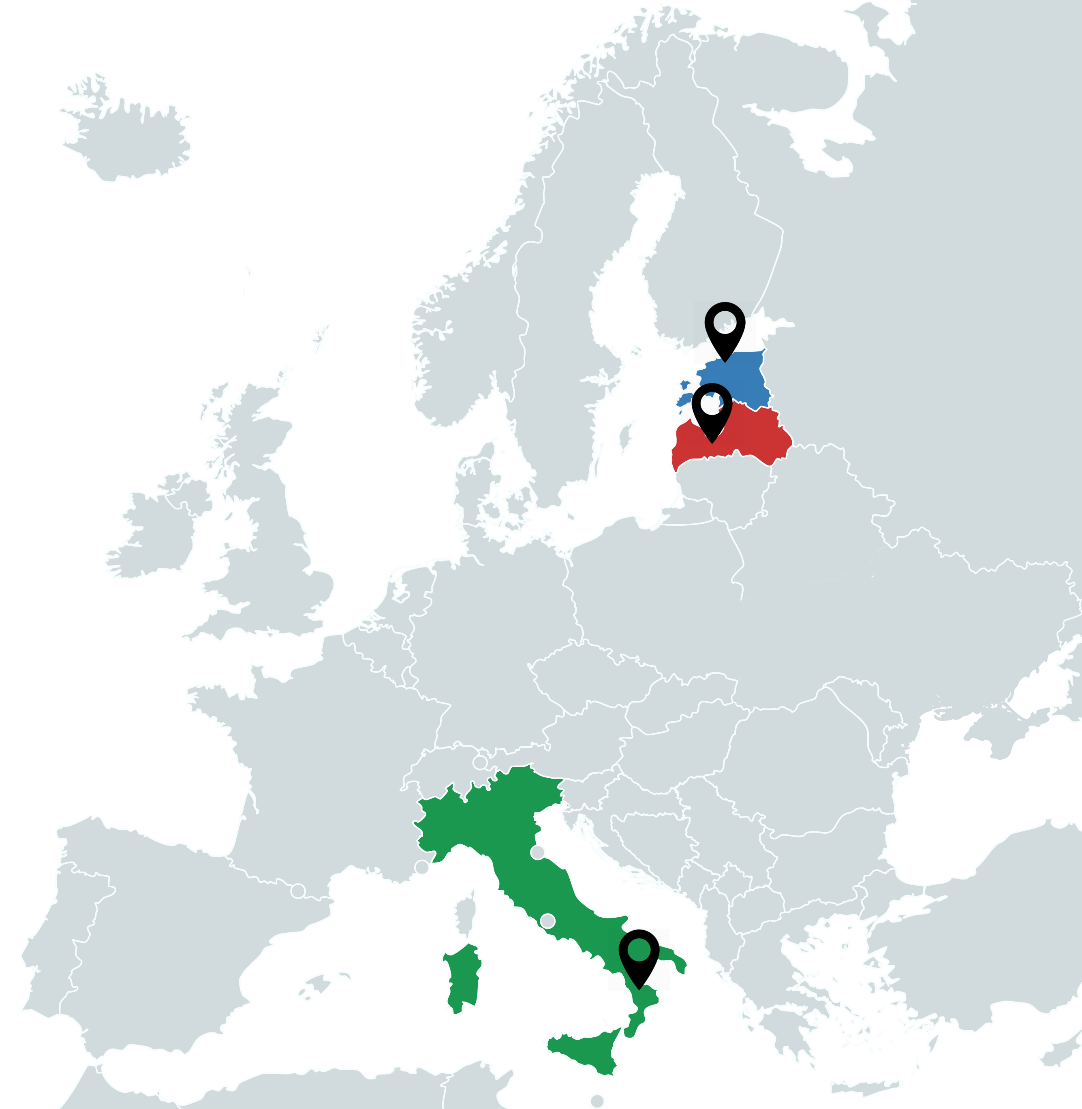 The Project is implemented by a network of three partners from 3 European Countries

Latvia
Jelgava District Correspondence School

Estonia
Tallinn Upper Secondary School for Adults

Italy
Futuro Digitale
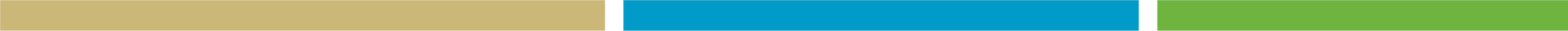 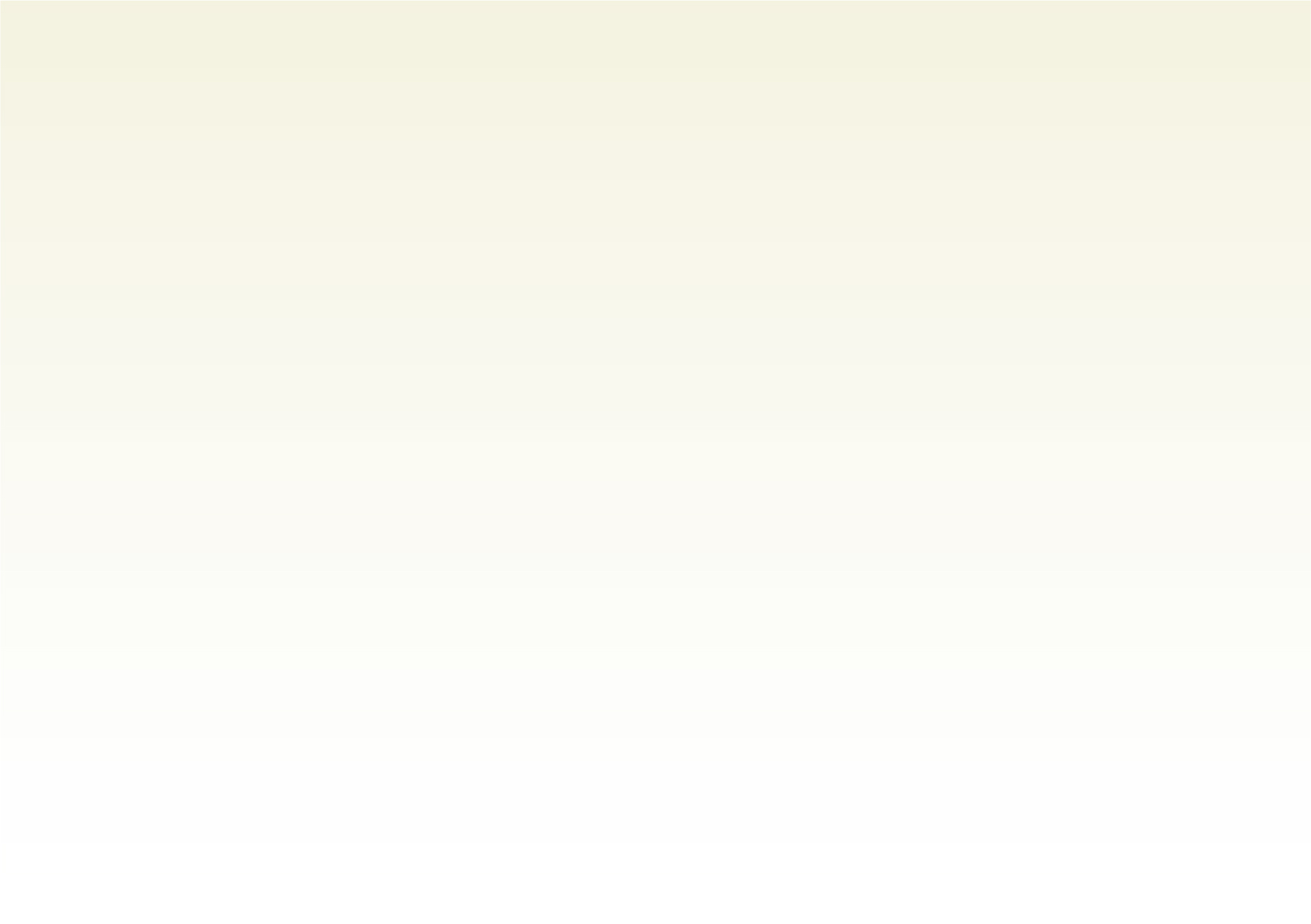 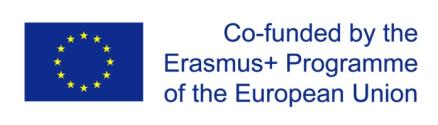 Partnership composition
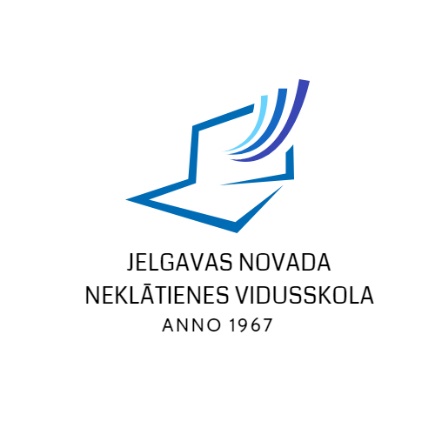 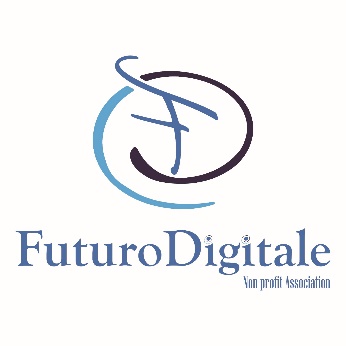 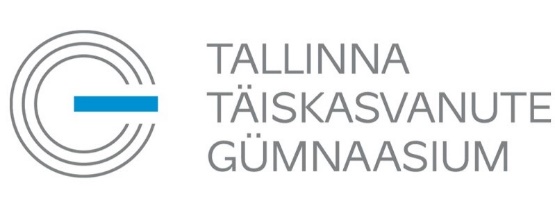 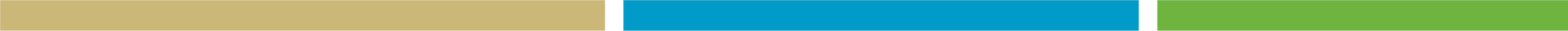 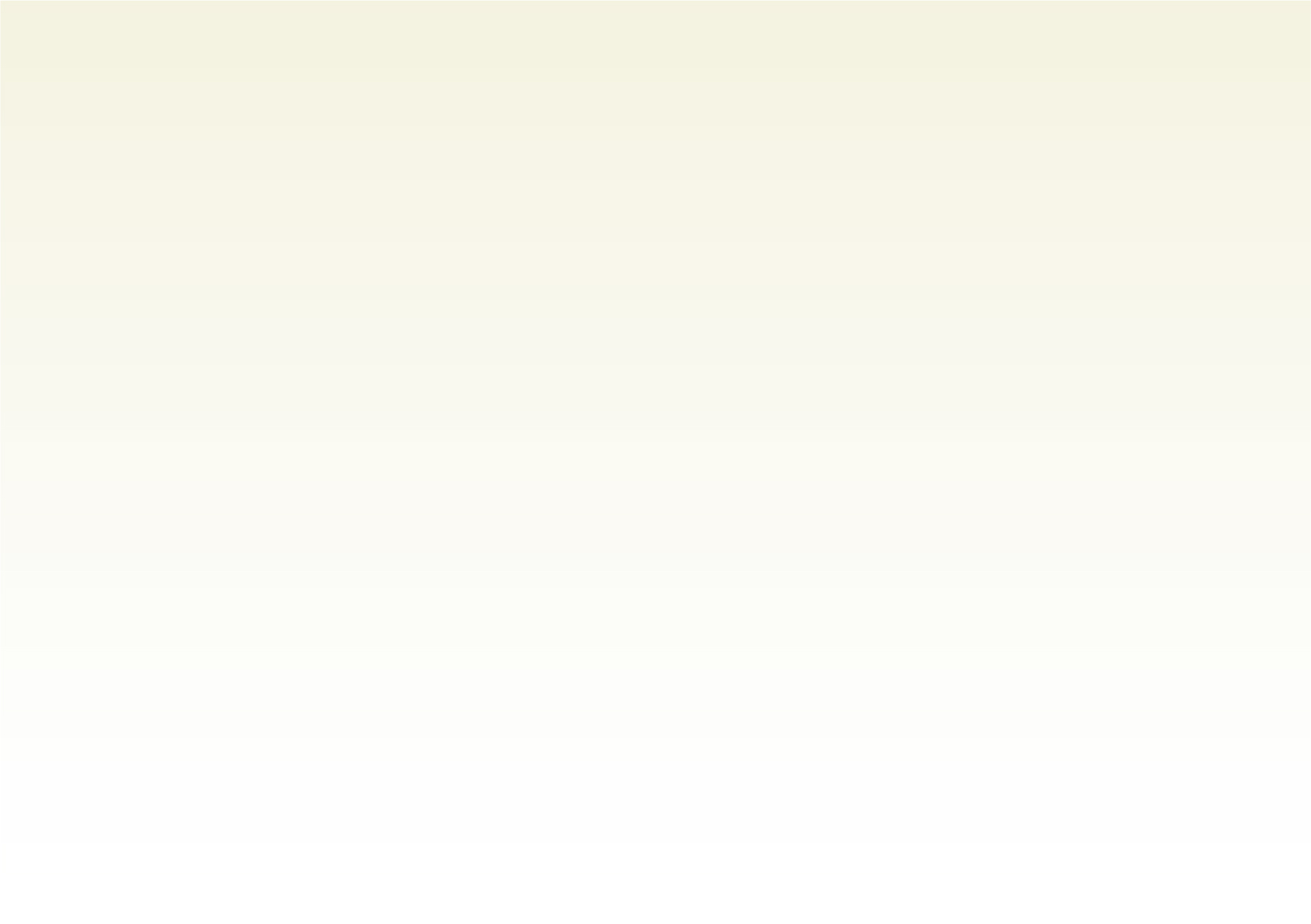 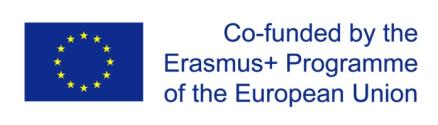 Target group
The project addresses different target groups at local, national and European level:

Educational institutions for adult learners
Adult learners
Teachers, educators, trainers
E-learners
Educational institution staff
IT specialists
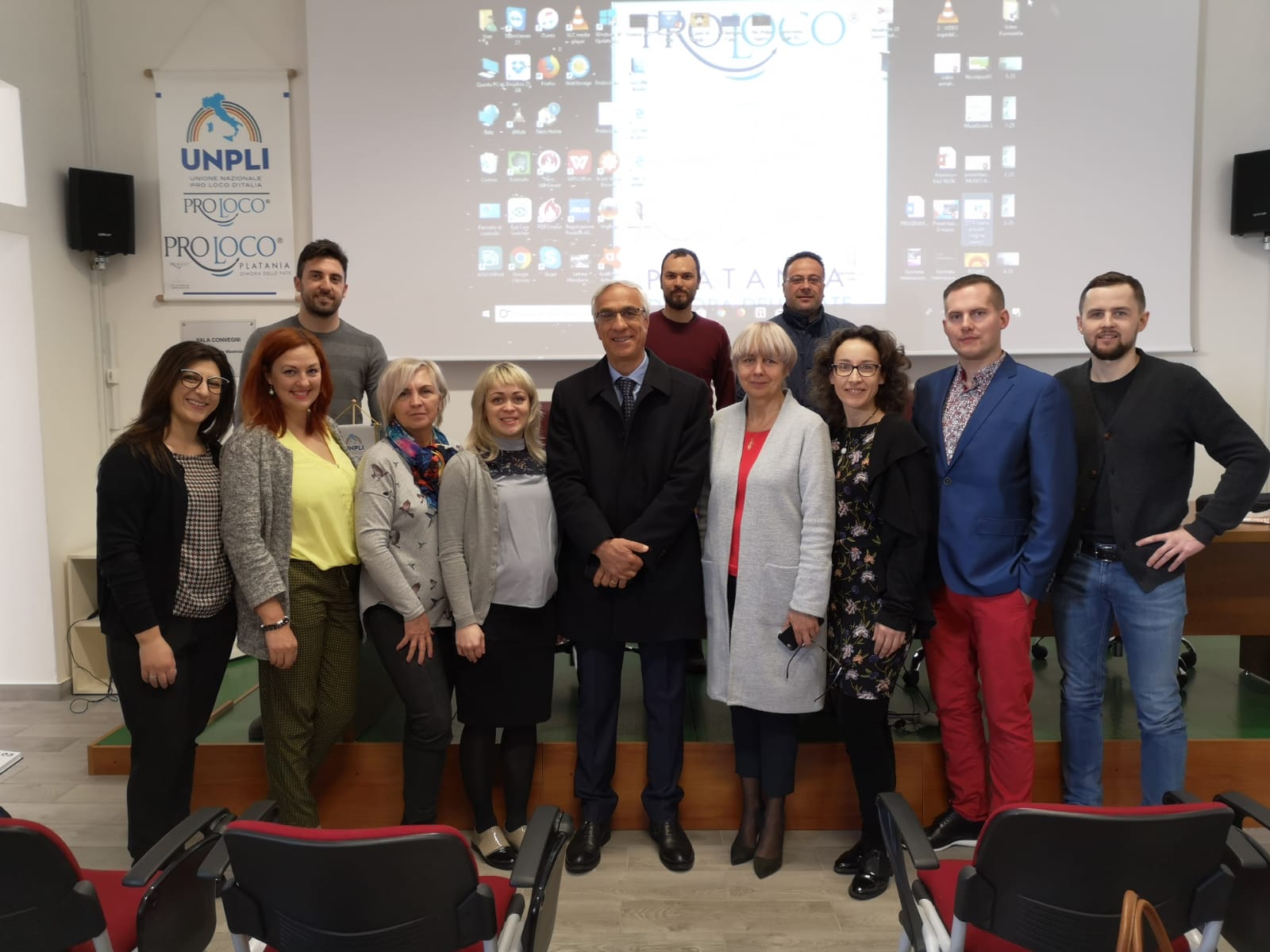 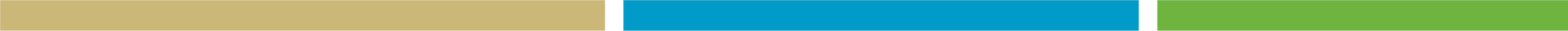 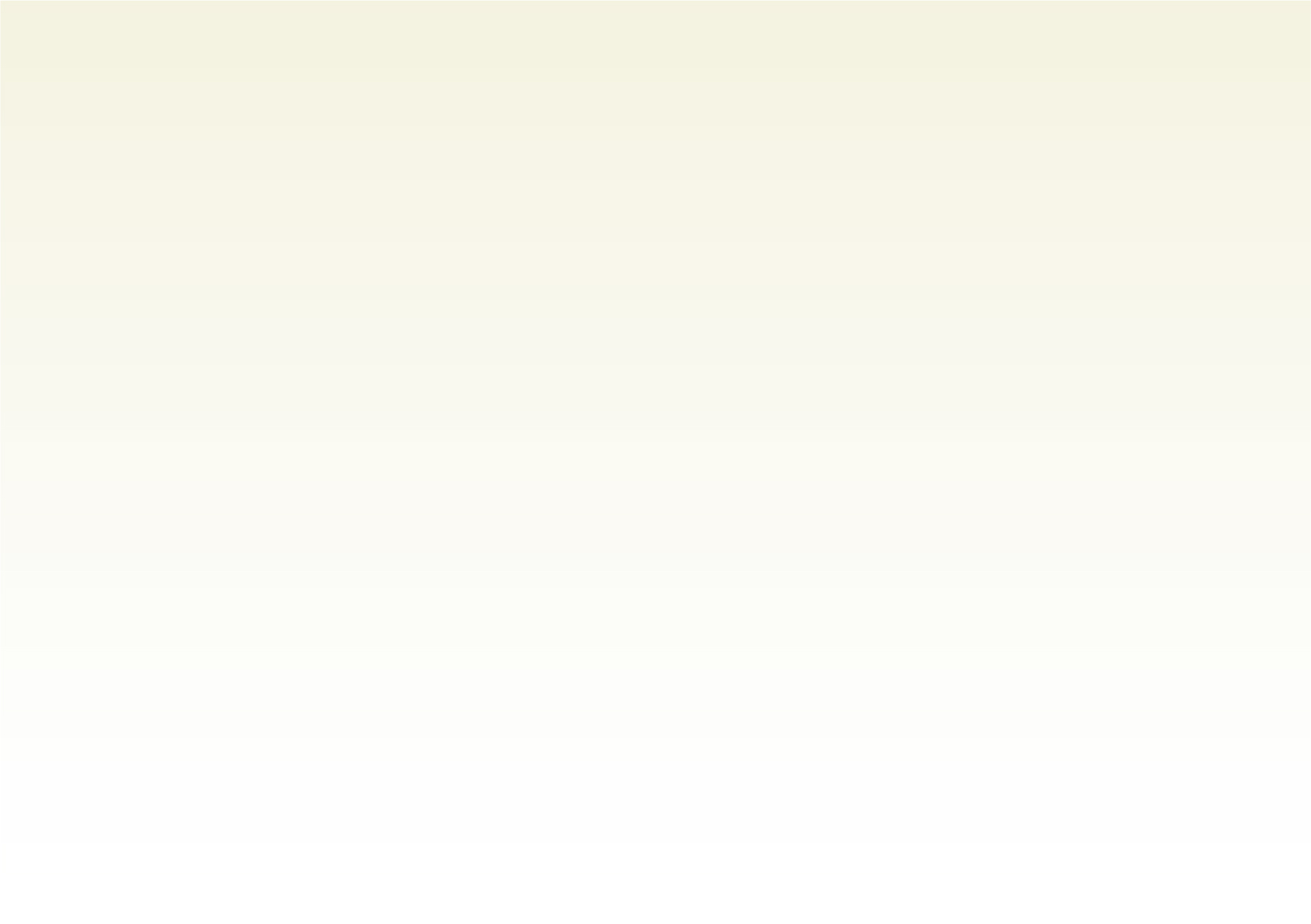 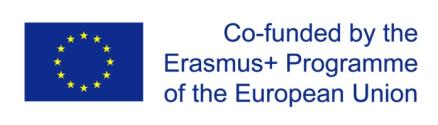 Activities
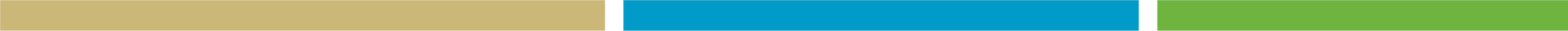 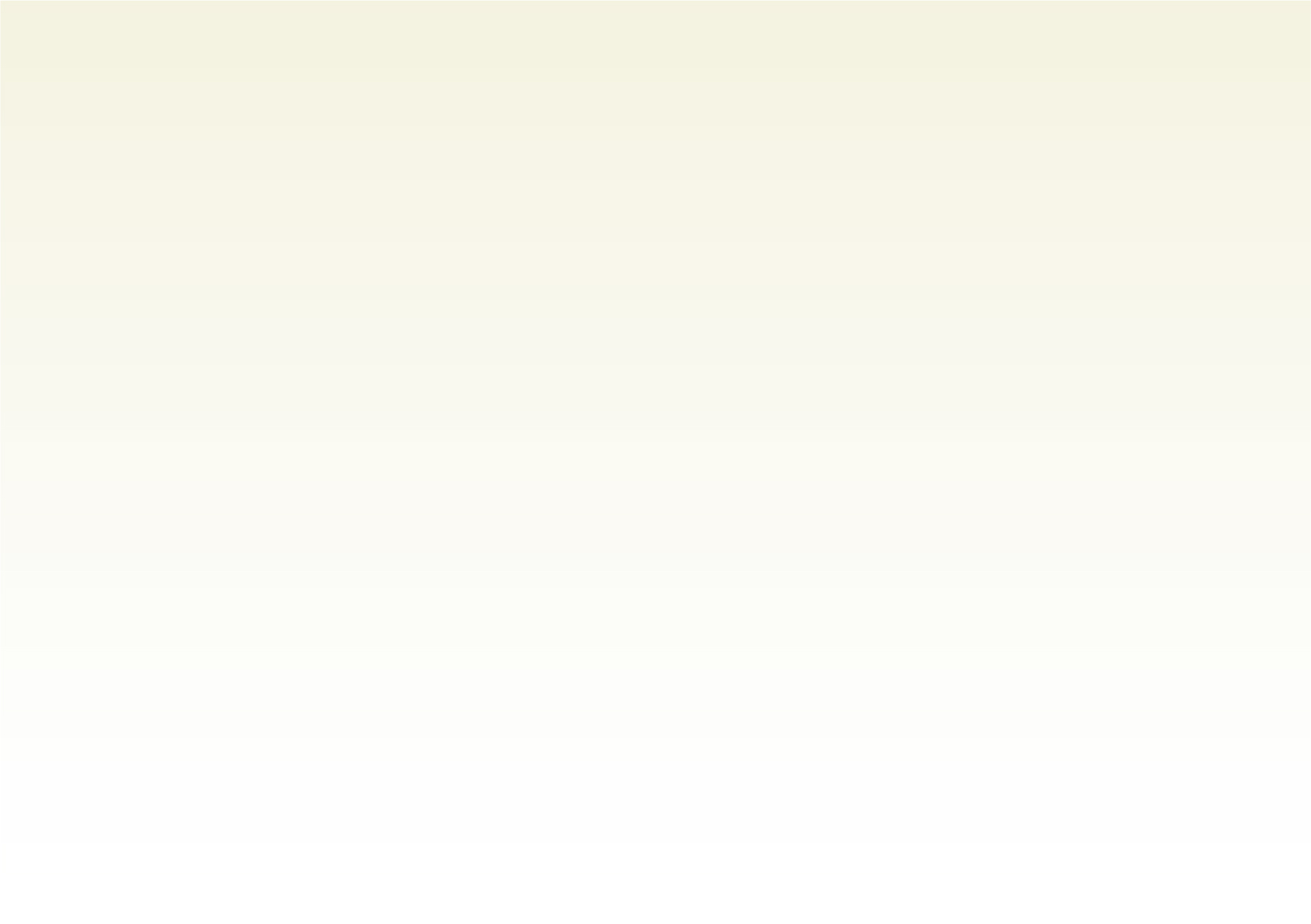 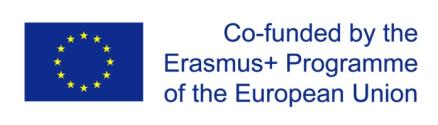 Activities
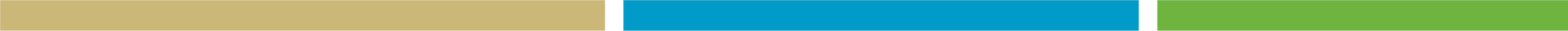 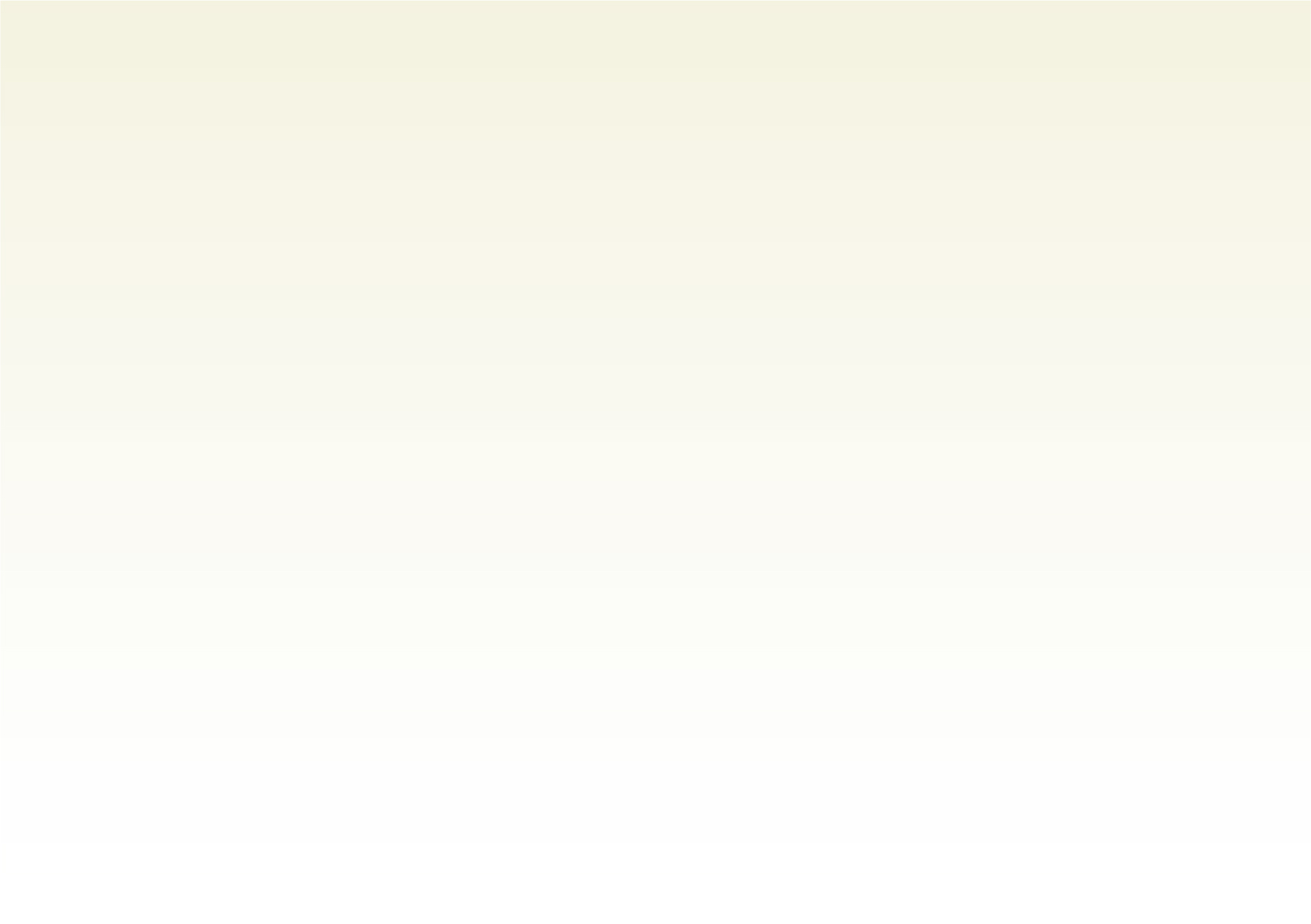 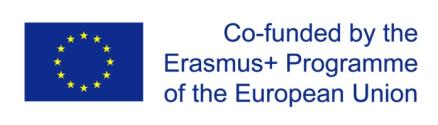 Added value
Well functioning network with 3 EU partners in adult education
Established cooperation contacts to develop and improve adult learning methods
European dimension recognition
Improved attractiveness of educational methods
Development of distance learning management
Methods could be used both - inside and outside the network
More flexible studies and open education by implementing better use of ICT
Methodological material for better use of distance learning environment using various IT tools
Improved Moodle environment
Teachers trained to work with new features, tools and methods
Improved project participants skills and abilities
Capability of sharing know-how
It is anticipated to have less student drop-outs
Opportunity to choose methods and forms in education work
Positive impact on teachers and adult learners
New ideas for future developments in distance learning methods and ICT tools
Foreseen tasks/recommendations for continuing development of adult education
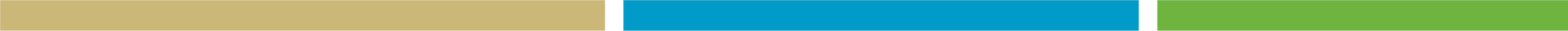 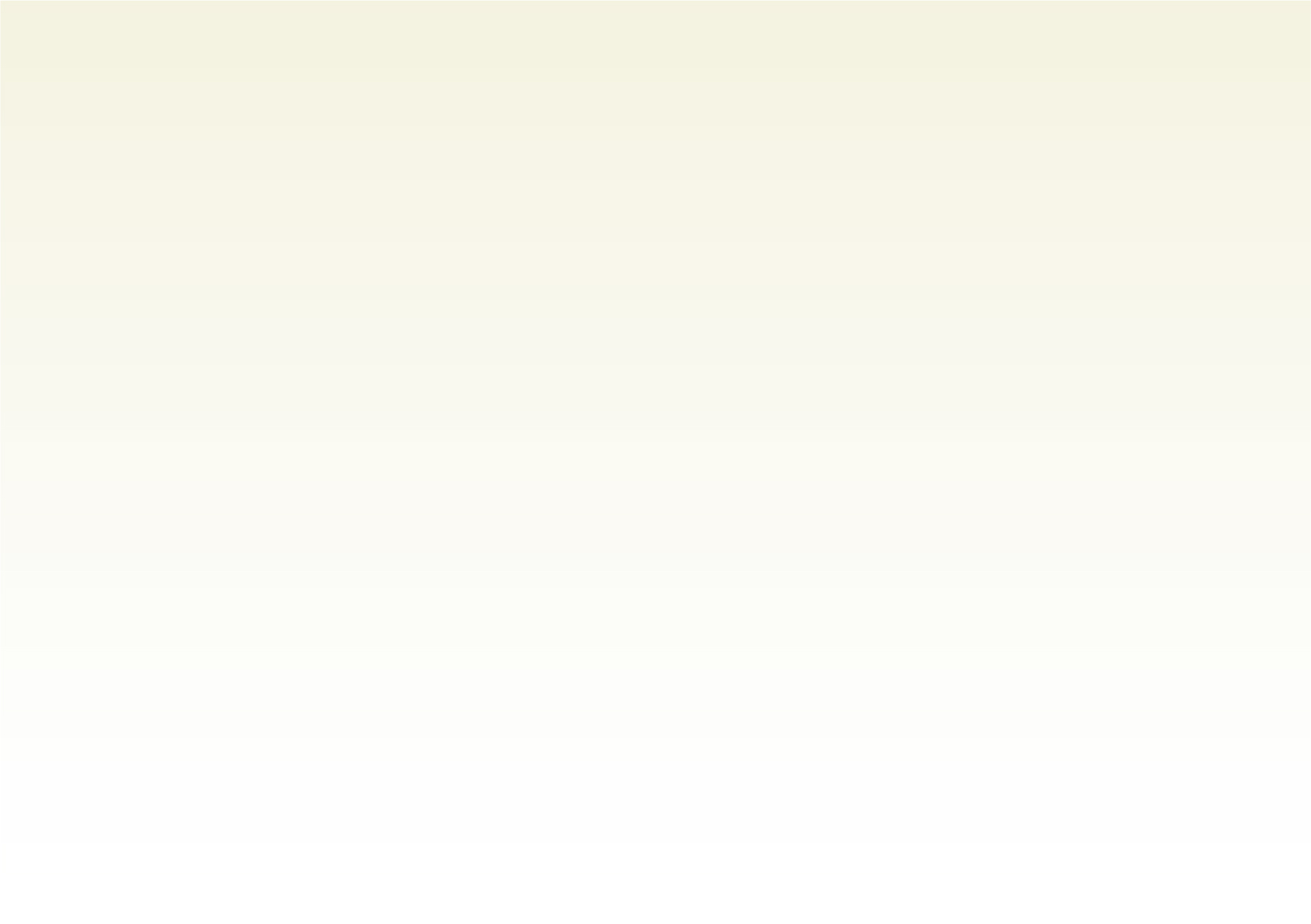 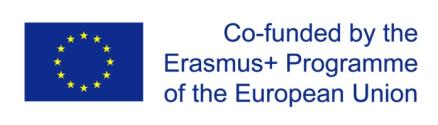 Project contacts
Jelgavas novada Neklātienes vidusskola (Latvija)
Director Irma Sermūksle, nvsk@jelgavasnovads.lv
Contact person Inga Eihentāle, inga.eihentale@jelgavasnovads.lv 

Tallinna Täiskasvanute Gümnaasium (Eesti) 
Director Heiki Kiidli, direktor@tg.edu.ee 
Contact person Egert Klaas, vkool@tg.edu.ee 

Associazione di Promozione Sociale Futuro Digitale (Italia)
President Antonio Gallo, info@futurodigitale.org 
Contact person Antonio Pullia, a.pullia@futurodigitale.org
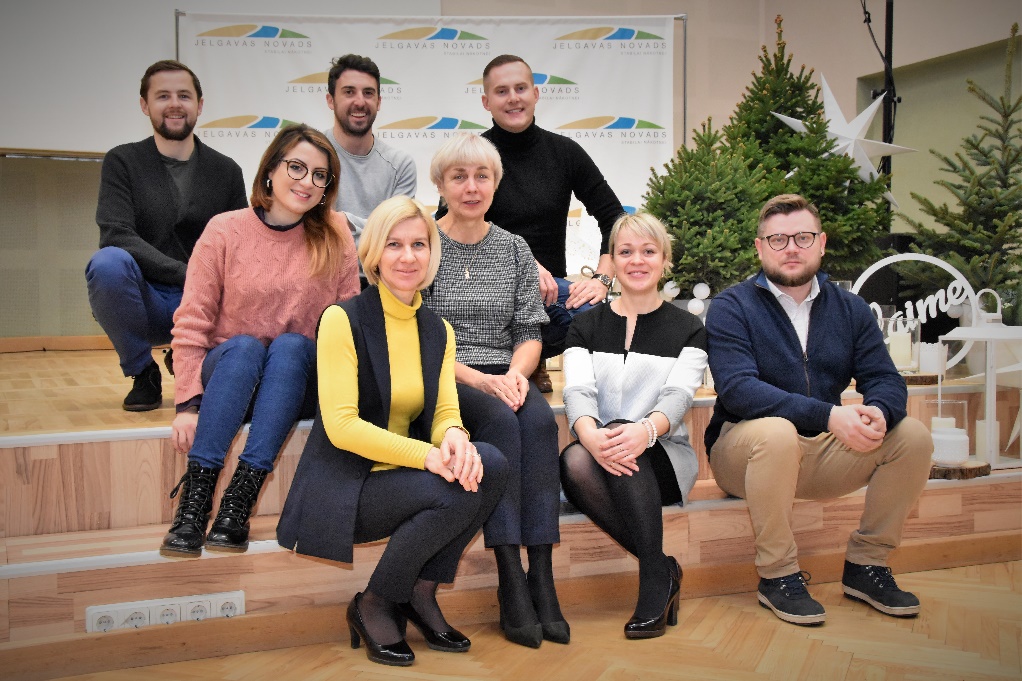 Info at Erasmus+ Result Platform: HERE
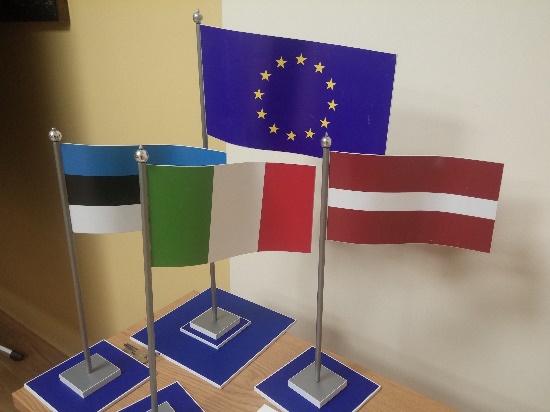 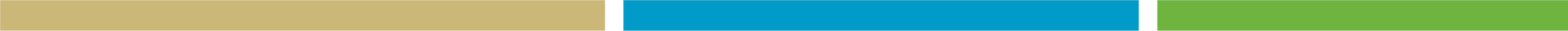